SIMPLE MULTI-LEVEL FUNNEL INFOGRAPHIC
Lorem ipsum dolor sit amet, consectetur adipiscing elit, sed do eiusmod tempor incididunt.
Lorem ipsum dolor sit amet, consectetur adipiscing elit, sed do eiusmod tempor incididunt.
100%
Lorem ipsum dolor sit amet, consectetur adipiscing elit, sed do eiusmod tempor incididunt.
Lorem ipsum dolor sit amet, consectetur adipiscing elit, sed do eiusmod tempor incididunt.
80%
Lorem ipsum dolor sit amet, consectetur adipiscing et tempor elit, sed do eiusmod tempor incididunt.
Lorem ipsum dolor sit amet, consectetur adipiscing et tempor elit, sed do eiusmod tempor incididunt.
60%
Lorem ipsum dolor sit amet, consectetur adipiscing elit, sed do eiusmod tempor incididunt.
Lorem ipsum dolor sit amet, consectetur adipiscing elit, sed do eiusmod tempor incididunt.
40%
Lorem ipsum dolor sit amet, consectetur adipiscing elit, sed do eiusmod tempor incididunt.
Lorem ipsum dolor sit amet, consectetur adipiscing elit, sed do eiusmod tempor incididunt.
20%
SIMPLE MULTI-LEVEL
FUNNEL INFOGRAPHIC
01
Add Idea Here
Briefly elaborate on what
you want to discuss.
02
Add Idea Here
Briefly elaborate on what
you want to discuss.
03
Add Idea Here
Briefly elaborate on what
you want to discuss.
04
Add Idea Here
Briefly elaborate on what
you want to discuss.
05
Add Idea Here
Briefly elaborate on what
you want to discuss.
SIMPLE MULTI-LEVEL FUNNEL INFOGRAPHIC
Briefly elaborate on what
you want to discuss.
Briefly elaborate on what
you want to discuss.
IDEA 1
Briefly elaborate on what
you want to discuss.
Briefly elaborate on what
you want to discuss.
IDEA 2
Briefly elaborate on what
you want to discuss.
Briefly elaborate on what
you want to discuss.
IDEA 3
Briefly elaborate on what
you want to discuss.
Briefly elaborate on what
you want to discuss.
IDEA 4
SIMPLE MULTI-LEVEL FUNNEL
01
Title 1
100%
Briefly elaborate on what you want to discuss.
Title 2
02
Briefly elaborate on what you want to discuss.
80%
Title 3
03
Briefly elaborate on what you want to discuss.
60%
Title 4
04
Briefly elaborate on what you want to discuss.
40%
Title 5
05
Briefly elaborate on what you want to discuss.
20%
RESOURCE PAGE
Use these design resources in your Canva Presentation.
Design Elements
Fonts
This presentation template
uses the following free fonts:
TITLES:
Poppins

BODY COPY:
Poppins
You can find these fonts online too.
Colors
#316A48
#62D38D
#4CA76F
#A5D584
DON'T FORGET TO DELETE THIS PAGE BEFORE PRESENTING.
CREDITS
This presentation template is free for everyone to use thanks to the following:
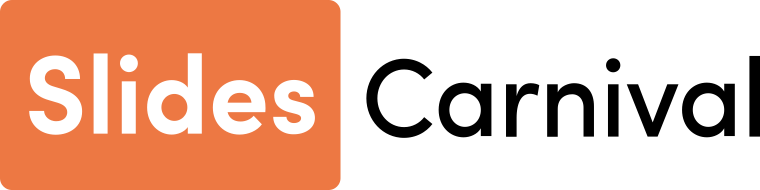 for the presentation template
Pexels, Pixabay
for the photos
Happy designing!